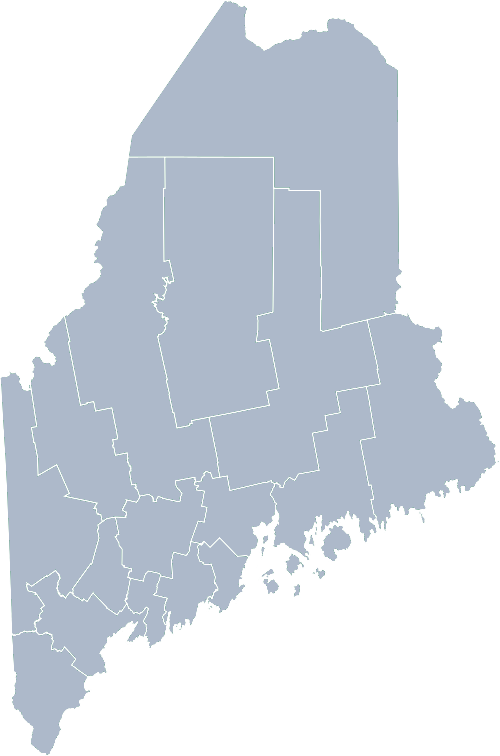 2021
Maine Shared CommunityHealth Needs AssessmentFederally Qualified Health Centers
Forum Agenda
2
[Speaker Notes: Local Planning Committee Member to go over agenda and then turn it over to Jo Morrissey to provide an overview of the Zoom tools available and the purpose of today’s forum]
The Maine Shared CHNA is a collaboration between the Maine Center for Disease Control and Prevention (Maine CDC), Central Maine Healthcare, Northern Light Health, MaineGeneral Health, and MaineHealth.
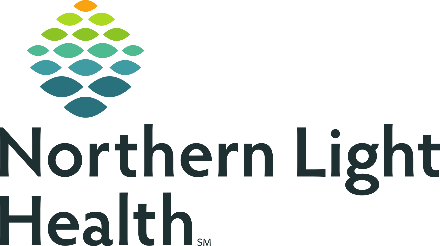 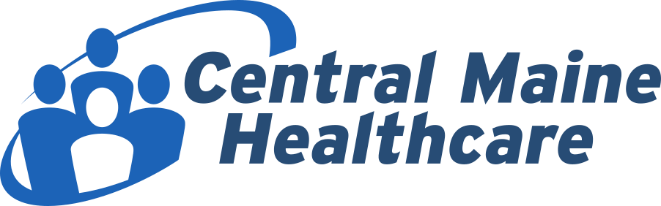 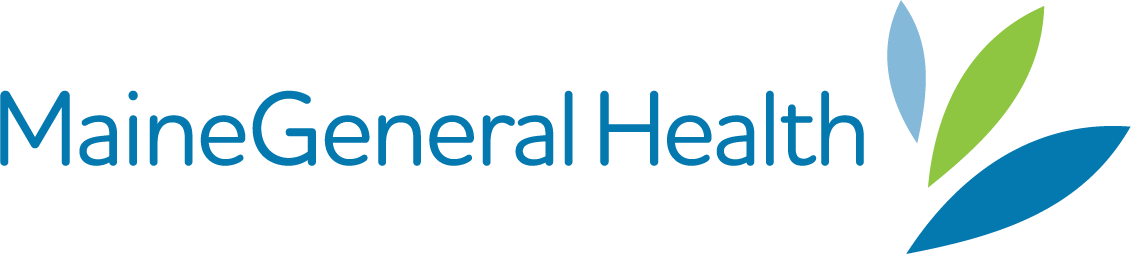 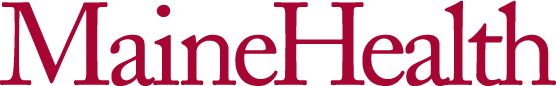 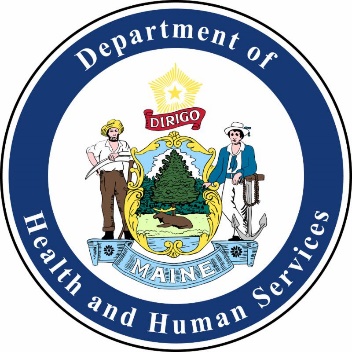 3
[Speaker Notes: Local Planning Committee Member]
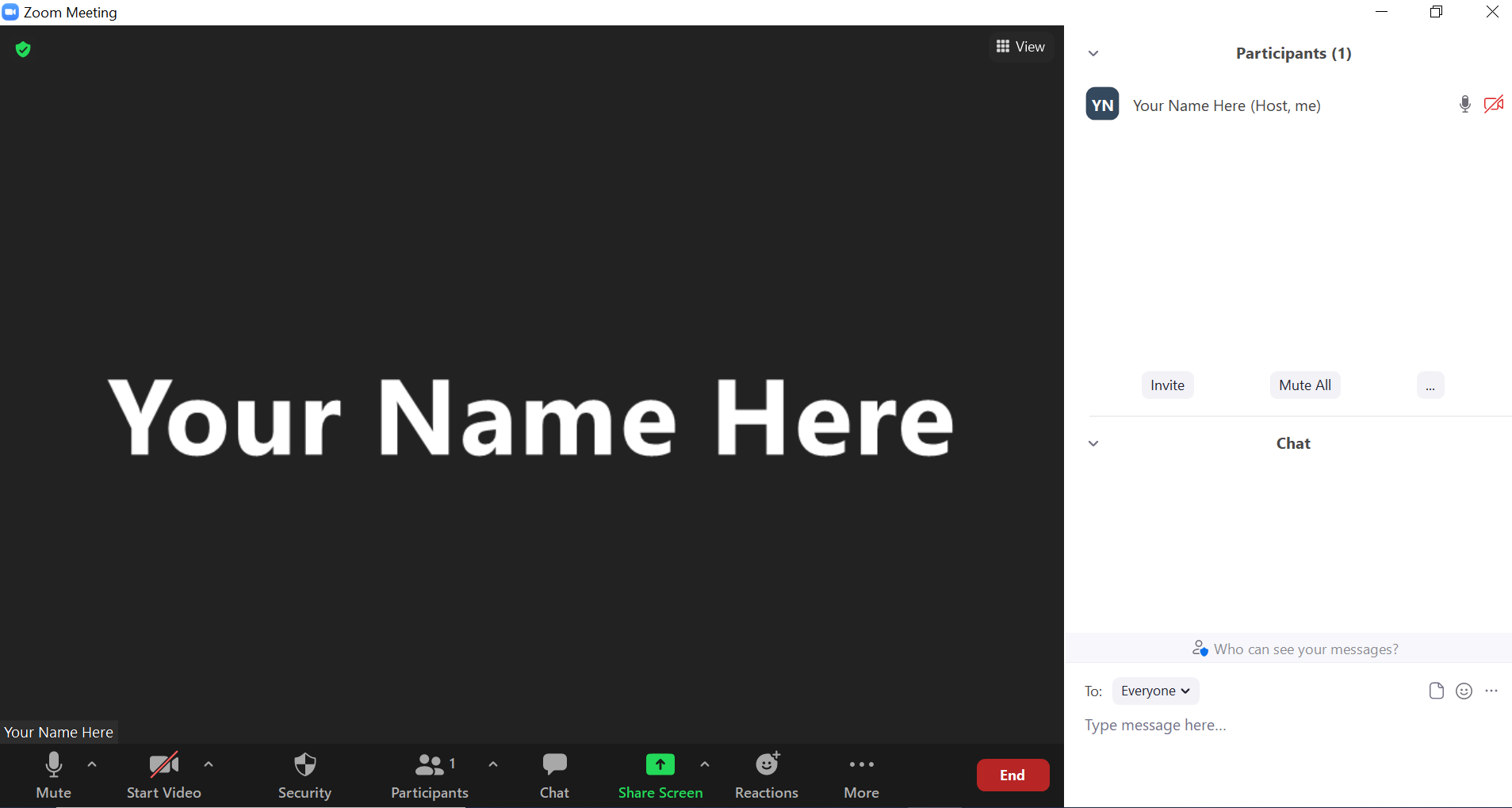 Share screen
Join Audio, Mute On/Off
Open/close participant list or chat
Reactions
Turn Video On/Off
[Speaker Notes: Jo or JSI]
Matching Interests
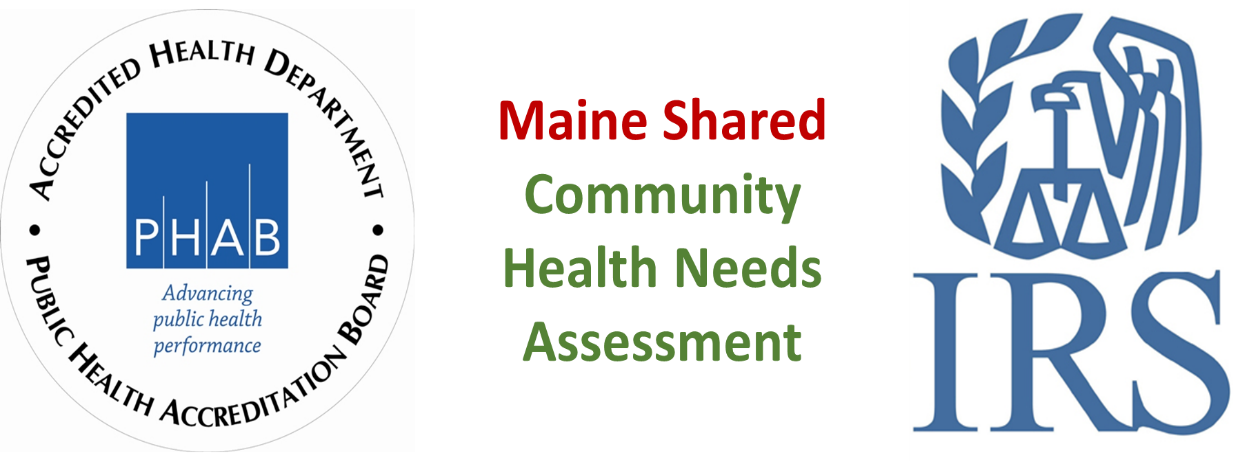 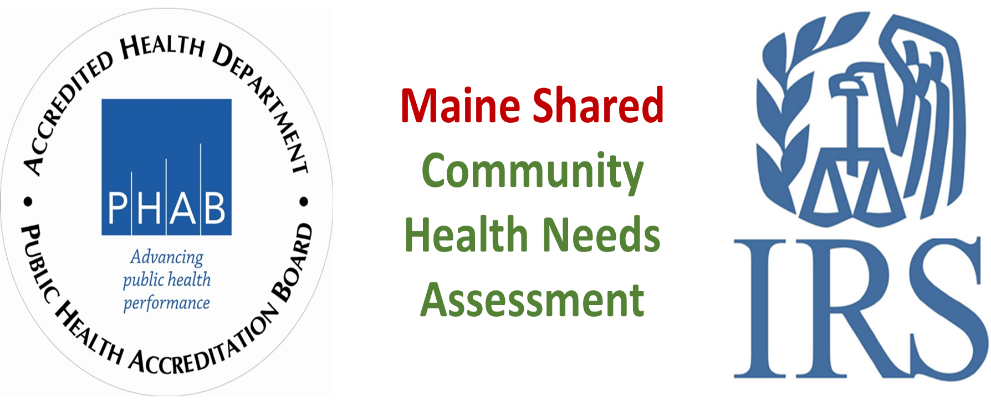 Maine Shared 
Community Health Needs Assessment
Images of PHAB and IRS from the internet
5
[Speaker Notes: Jo or JSI]
The Evolution of an Idea…
6
[Speaker Notes: Jo or JSI]
10 Essential Public Health Services
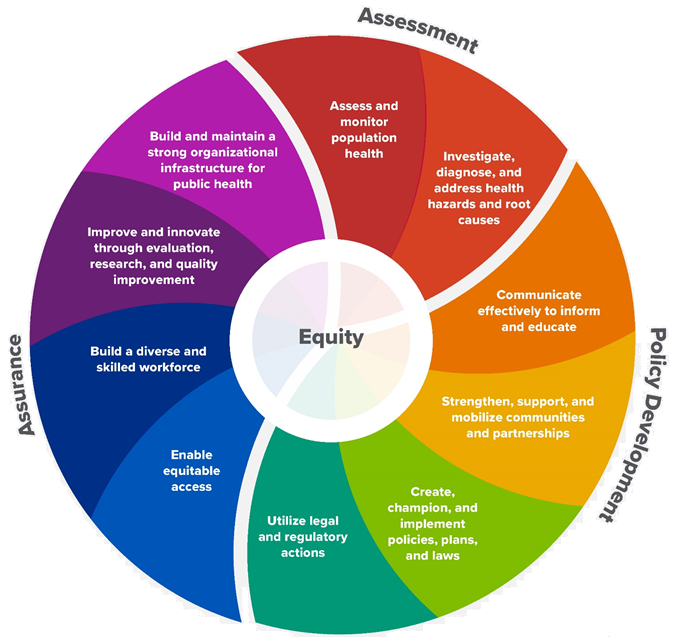 7
[Speaker Notes: Jo or JSI]
Maine Shared CHNA Organizational Chart
Steering Committee
Health Equity Community Engagement Committee
Metrics Committee
Program Manager
Data Analysis Teams
Vendor Support
Local Planning Teams
8
[Speaker Notes: Jo or JSI]
Inputs and Outcomes
Ways to Provide Input
Data Collected
Outcomes
District & County Reports  DUE APRIL 2022
4 Health Priorities by county
Related indicators
Gaps/barriers and resources/assets 
Notable comparisons between attendee input and the data.
Description of those who provided input
Methodology
Mainstream county forums
Number of attendees
Where attendees live (not CSE)
List of data identified Forums and CSE only)
Discussion notes (Forums and CSE only)
Chat box comments (Forums and CSE only)
Health Priorities
Gaps and Resources
Community sponsored events
State Report  DUE APRIL 2022
4 Health Priorities by Community Event and immigrant population. 
Related indicators
Gaps/barriers and resources/assets, 
Notable comparisons to mainstream population.
Description of those who provided input
Methodology
Oral Survey
Forums, Events and Surveys conducted Fall 2021
9
[Speaker Notes: Jo or JSI
Community Sponsored Event Partners include 
Disability Rights Maine (2 events: people who are deaf or hard of hearing and people with other disabilities)
Maine Primary Care Association (People who are served by Maine’s Federally Qualified Health Centers
Maine Council on Aging (Older Adults 65+
Consumer Right Council of Maine (people with a mental health diagnosis)
Formerly Incarcerated (Maine Prisoner Re-Entry Network)
Maine Youth Action Network and Friends (Raising the voices of Maine’s diverse youth)
Green Memorial A.M.E. Zion Church (Black/African American)
Health Equity Alliance (LGBTQ+ community)
Portland Recovery Center (for people with a substance use disorder or in recovery)
ADD HOUSING INSECURE IF NEED BE
ADD VETERAN IF NEED BE

Oral Survey Partners include: 
City of Portland’s Minority Health Program
New Mainer’s Public Health Initiative
Maine Immigrant Access Network
Gateway Community Services
Maine Immigrant and Refugee Services
Maine Community Integration
Mano en Mano

We are piloting these additional outreach methods with support from 
State of Maine’s Preventative Health and Health Services Block Grant
Maine Health Access Foundation

Introduce leader for leadership remarks]
Leadership remarks
[Speaker Notes: Leadership remarks

Leader to introduce point person for review of previous health improvement efforts.]
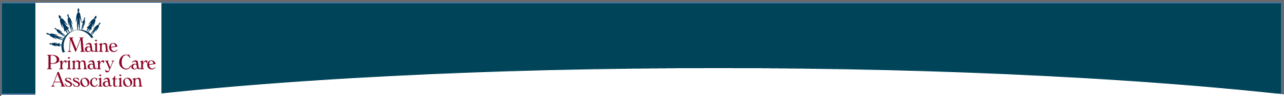 MPCA Member Health Centers
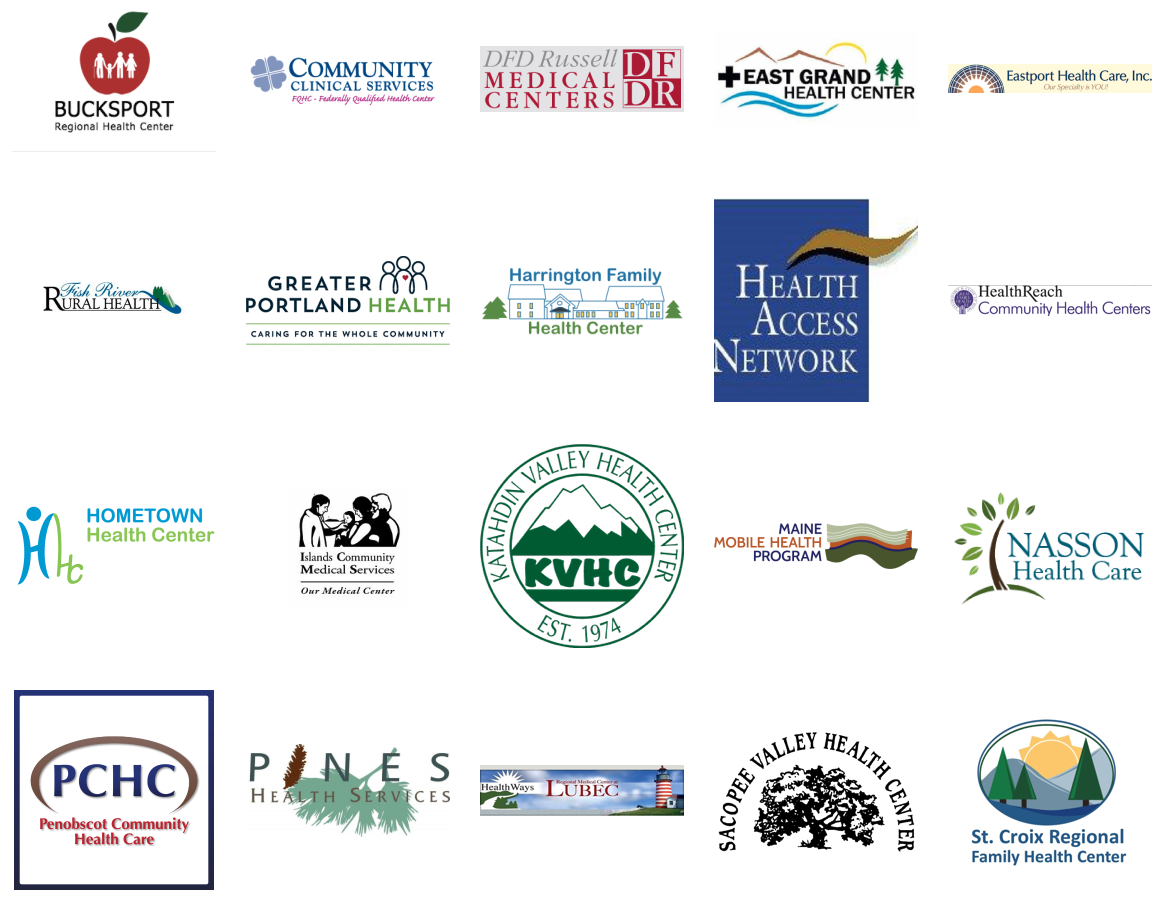 73 Winthrop St., Augusta, Me 04330 | (207) 621-0677
mepca.org
Key Findings
12
[Speaker Notes: For today’s event, we have selected a set of statewide indicators that we felt may be of interest to you.

As we walk through the following data slides together, take notes. What surprises you? What stands out? What’s moving in the wrong direction? 

Once the data presentation is over, you will be divided into breakout groups to discuss the data, share your top concerns, identify your top priorities, and share your knowledge about what’s working and what we need to work on to address those top concerns. 
 

Ready? Here we go.]
For More Data
www.mainechna.org
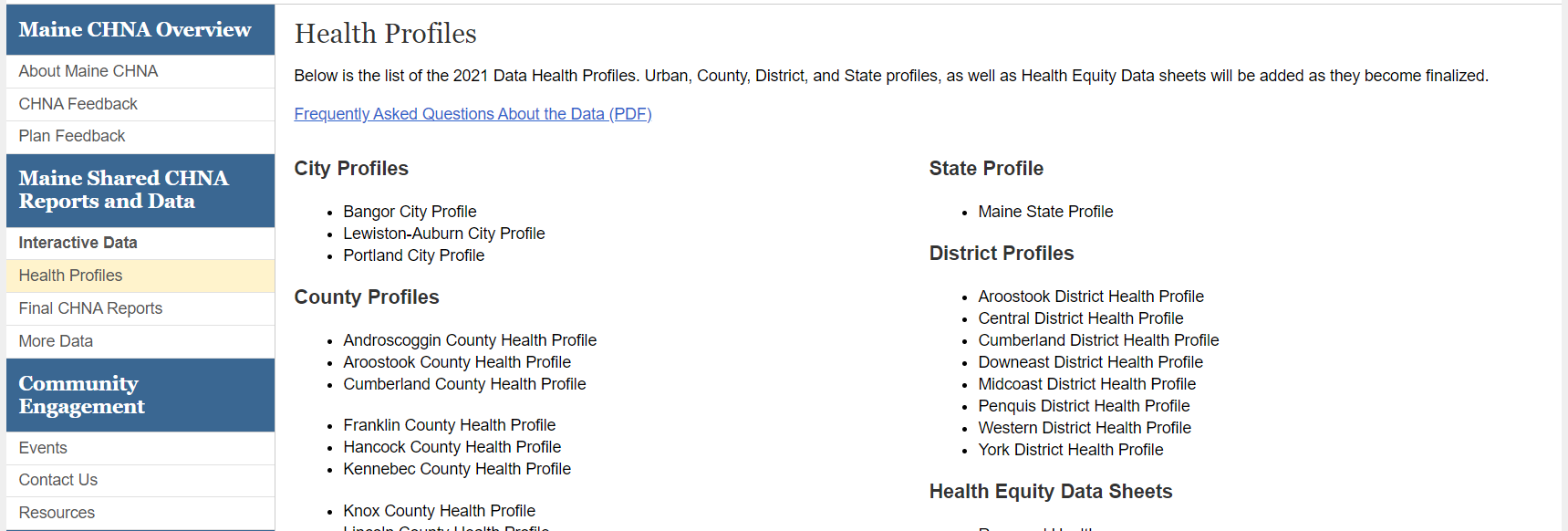 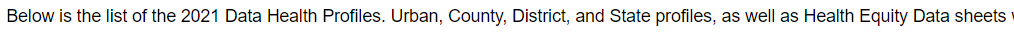 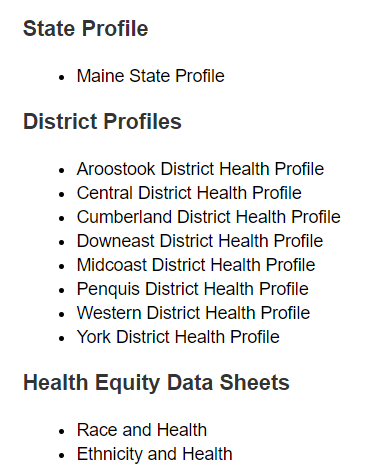 13
[Speaker Notes: The Maine Shared CHNA website contains health profiles for 3 of Maine’s largest cities, 16 counties, 5 public health districts, the state, as well as data provided by race, ethnicity, educational attainment, gender, sexual orientation, older adults, insurance status, income, and rurality. 

IN addition, there is an interactive data portal where you can search by specific data points. All these breakdowns are then provided by data point.]
Demographics
Life Expectancy
2017-2019
National Center for Health Statistics,
CDC
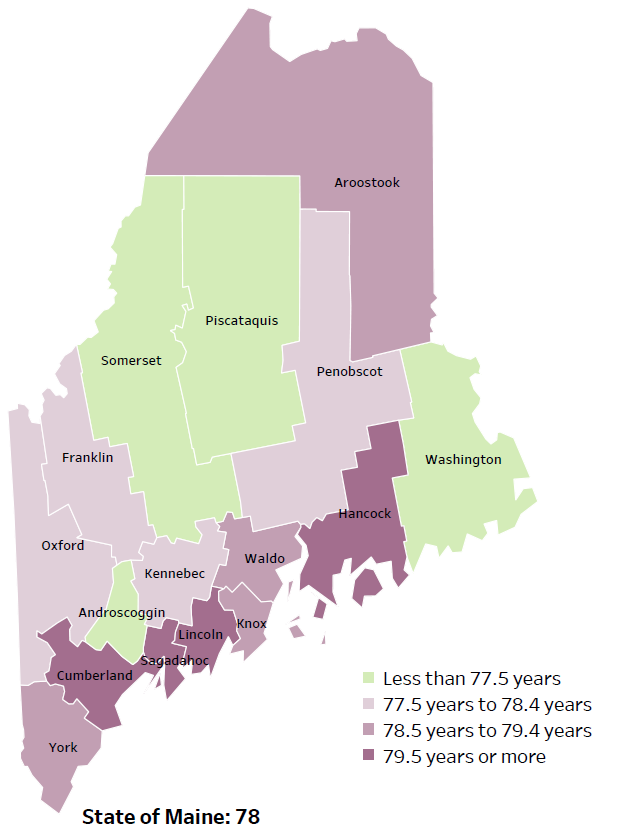 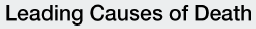 [Speaker Notes: The life expectancy in Maine is 78, which is slightly lower than the U.S. life expectancy of 78.7. 

The table on the right side of the slides shows the five leading causes of death in Maine. They are also the leading causes of death for many of the counties.

The leading cause of death is cancer. As we will see later in the presentation, Maine has both cost and location barriers to health care, which can impact cancer outcomes.  

Some highlights:
Heart Disease is the 2nd leading cause of death. Maine residents have high rates of obesity, and many live a sedentary lifestyle.  The leading cause of death in the U.S. is heart Disease and cancer is the 2nd leading cause.  One of the reasons that this is true is because we have higher rates of risk factors for cancer, such as smoking/tobacco use.  At the same time, there has been a lot of success implementing treatment of heart disease, resulting in folks with heart disease living longer.

The 3rd leading cause of death- Unintentional Injury- includes a number of accidental causes:  Three of the most common causes are i) Deaths due to motor vehicle crashes, ii) deaths due to accidental falls, and iii) deaths due to poisonings that either were unintentional, or the intent was undetermined.  Suicides and Firearm deaths are classified as intentional injury.]
Demographics
Age distribution for Maine 
AGE
STATE OF MAINE
POPULATION
1,362,359
[Speaker Notes: Maine has a population of 1,362,359. The population is aging and is one of the oldest states in the country. There are fewer children and young adults particularly in more rural areas and more adults over the age of 65.

Source: US Census Bureau, American Community Survey]
Health Indicators
16
[Speaker Notes: This indicator represents the rate per 100,000 people of the total number of years lost before the age of 75. This is calculated by subtracting the age at which a person died from 75. The difference in years (of potential life lost) for all those who died before age 75 is added together. As you can see, the rate of life lost in Maine has been increasing over time and is higher than the US overall.  

Data Source: County Health Rankings]
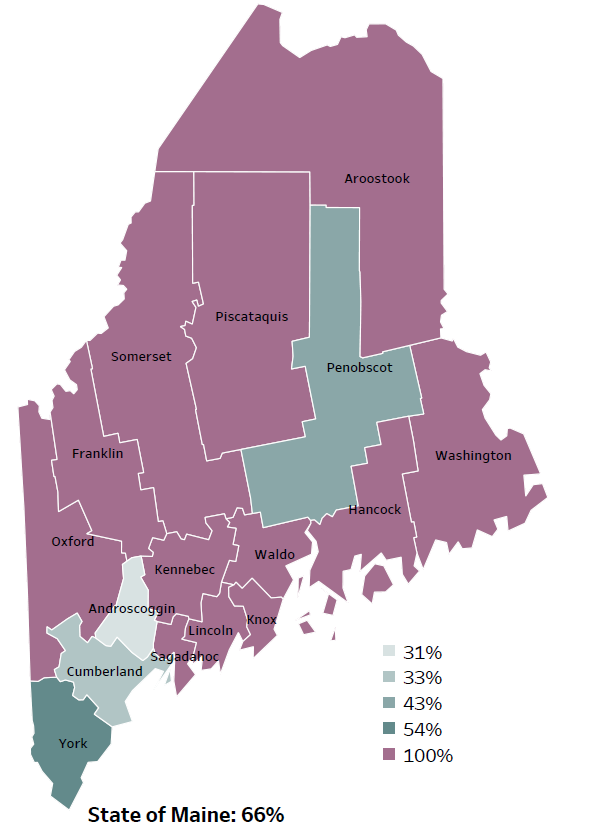 Demographics
Percentage of people living in
rural areas
2019
New England Round Table for Rural Health
[Speaker Notes: Maine is a largely rural area with only 4 counties with metro areas. As you can see on this map, 100% of the population within 12 counties live in rural areas and overall, 66% of the state population reside in a rural area.  These data are based on the most recent Census estimates at the Zip-code level, and calculated use rural Urban Commuting Area codes.  The categories were established by the New England Rural Health Association.  This data is NOT comparable to 2010 US Census data on populations living in rural areas, as that data uses a different definition for rural.

Source: Data, Research and Vital Statistics town-level population file]
Demographics
Percent of population over age 25 with an associate’s degree or higher

2010
American Community
Survey
Change in percent of population over age 25 with an associate’s degree or higher
2010 to 2015-2019
2015-2019
American Community
Survey
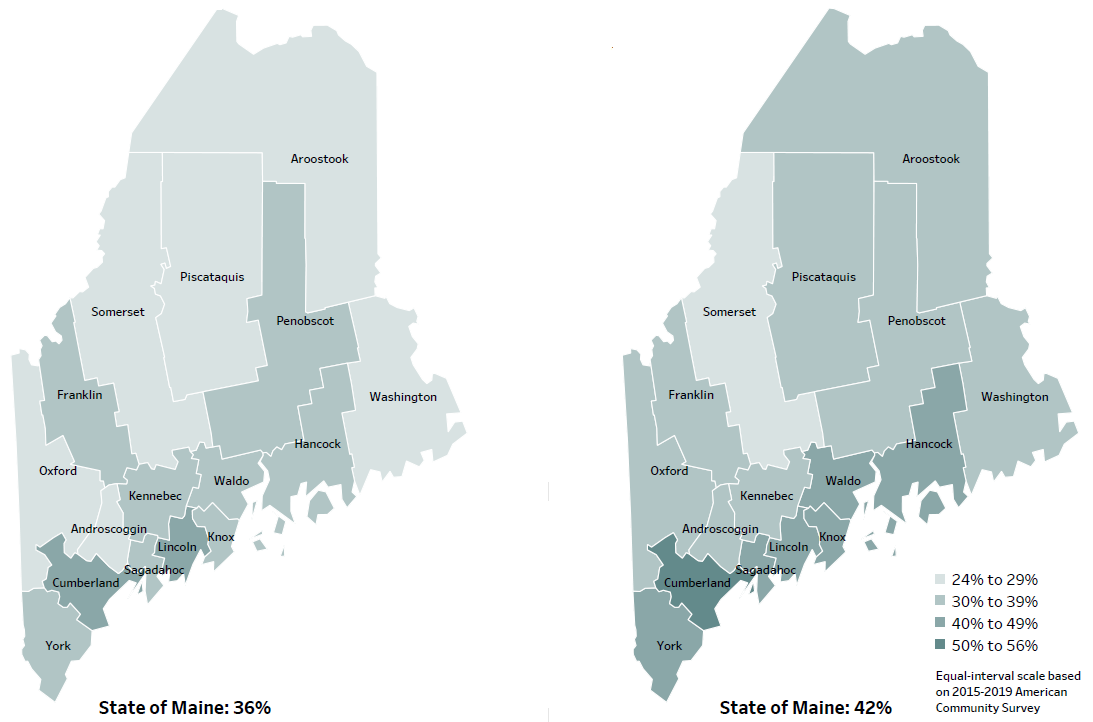 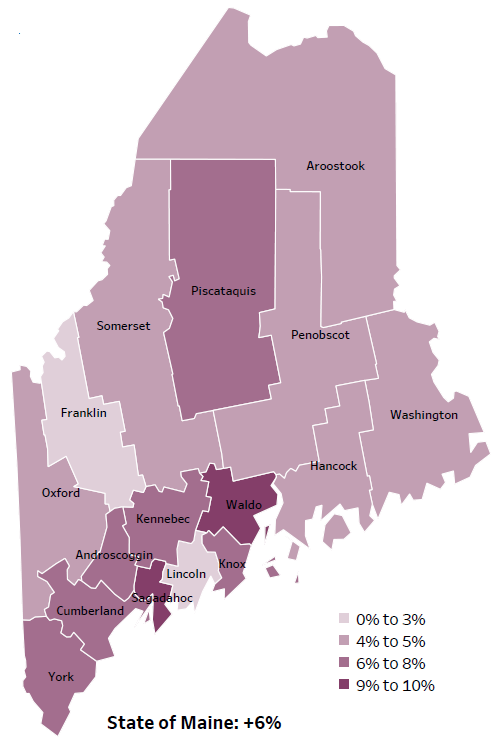 [Speaker Notes: These maps show the educational attainment of adults over 25 for two different time periods.  Maine has had an increase in the rate of adults who have attained an associate’s degree or higher degree of education with a 6% change between 2010 and 2015-2019.

Source: US Census Bureau, American Community Survey]
Percent of population in poverty

2010
American Community
Survey
2015-2019
American Community
Survey
Demographics
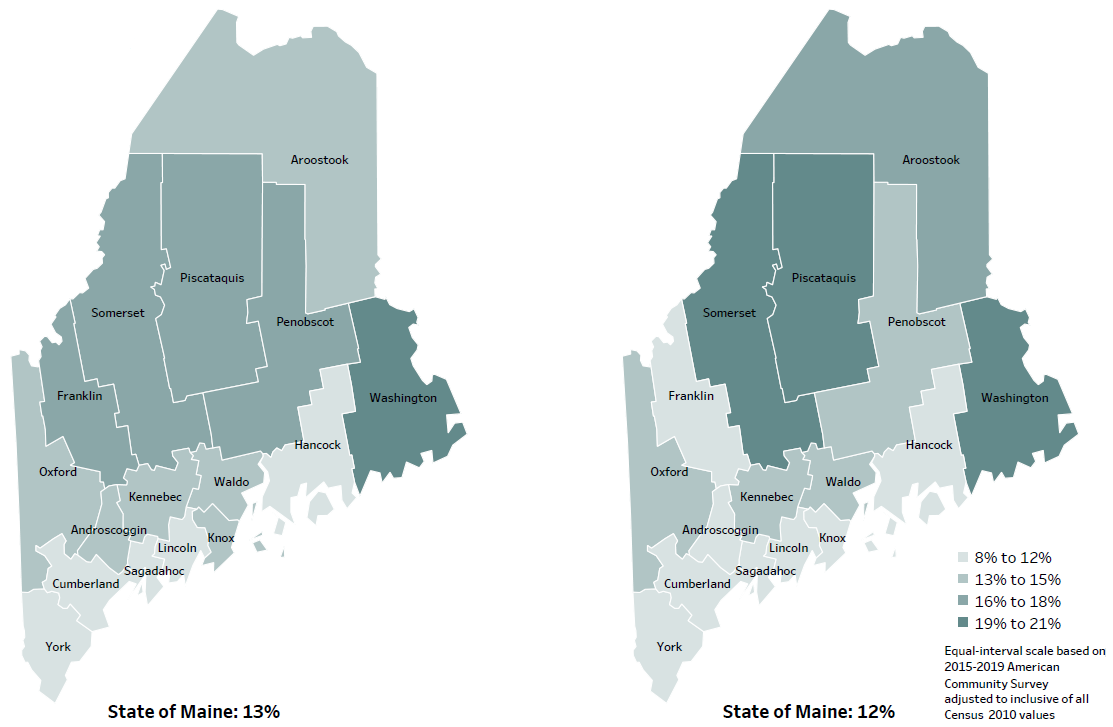 Change in percent of population in poverty
2010 to 2015-2019
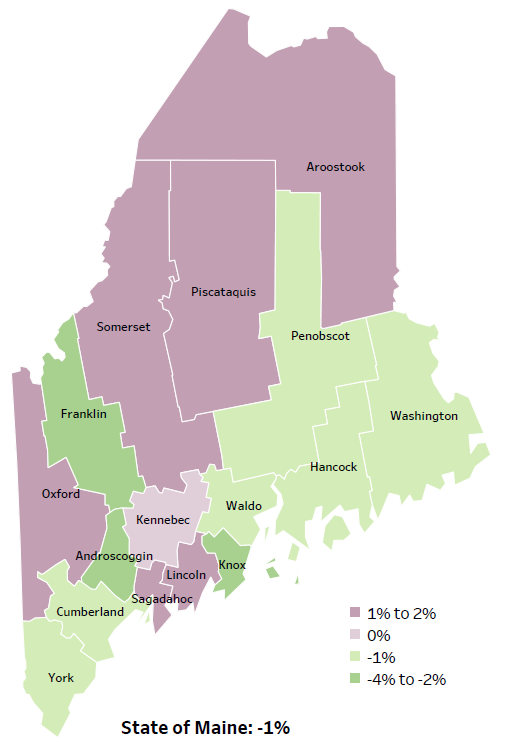 [Speaker Notes: These maps show the rate of poverty for two different time periods.  Maine has 6 counties that have had an increase in poverty levels between 2010 and 2015-2019, however poverty has decreased in the state overall. 

Source: US Census Bureau, American Community Survey]
Health Indicators
20
[Speaker Notes: Poverty rates have been decreasing in Maine since 2012 and is lower than the US overall. There is not a significant difference in poverty levels between 2018 and 2019. 

Source: US Census Bureau, American Community Survey]
Health Indicators
21
[Speaker Notes: The median household shows incremental increases over time, with the exception of a dip in 2018. Maine trails behind the US median income, $58,924 for the state compared to $65,712 nationwide.

Source: US Census Bureau, American Community Survey]
Health Indicators
22
[Speaker Notes: Maine’s high school graduation rate is the same as the US rate. Maine saw a decrease in graduates between 2015 and 2018, but the rate has been rising steadily over the past two years. 

Source: Maine Dept. of Education]
Health Indicators
23
[Speaker Notes: This slide shows the percentage of adults whose physical health was not good during 14 or more out of the past 30 days.  This number has remained relatively stable over time with a slight increase in 2016 and 2017. This difference is not significant.  

Data Source: Behavioral Risk Factor Surveillance System]
Health Indicators
24
[Speaker Notes: Similar to days lost due to physical health, 13%  of adults’ mental health was not good during 14 or more out of the past 30 days. The percentage increased between 2016 and 2017 but not to a significant degree. 

Data Source: Behavioral Risk Factor Surveillance System]
Health Indicators
25
[Speaker Notes: Currently, 15% of Mainers have three or more chronic conditions. This measure has been increasing over time. There was a decrease between 2016 and 2017, but this was not a significant change.  

Source: Behavioral Risk Factor Surveillance System]
Health Indicators
26
[Speaker Notes: The rate of those who are uninsured has decreased since 2013 and has been remained stable at 8% for the past four years. The uninsured rate is higher for the US overall than Maine. 

Source: US Census Bureau, American Community Survey]
Health Indicators
27
[Speaker Notes: Four-fifths of Maine residents are able to see their usual primary care physician when they need care, while three-quarters in the US are able to see their usual provider. The indicator has remained stable in the state overtime despite the obstacles associated with health care costs, the rural nature of the state and transportation to the doctor. 

Source: Behavioral Risk Factor Surveillance System]
Health Indicators
28
[Speaker Notes: Nearly three-quarters of Mainers have had a primary care visit, not necessarily with their own provider, in the past year. This rate is roughly equal to the US. 

Source: Behavioral Risk Factor Surveillance System]
Health Indicators
29
[Speaker Notes: Obesity rates in Maine are  on par with the US, with nearly a third of adults being considered obese. There have been no significant changes in the obesity rate between 2011 and 2017. 

Data Source: Behavioral Risk Factor Surveillance System]
Health Indicators
30
[Speaker Notes: A quarter of the population in Maine has not engaged in leisure time physical activity in the past month, the same as the US. A sedentary lifestyle is associated with myriad health concerns, including high cholesterol, heart disease, and depression. There has been a significant difference in the percentage of sedentary adults between 2016 and 2017. 

Source: Behavioral Risk Factor Surveillance System]
Health Indicators
31
[Speaker Notes: This graph shows that injury deaths have increased in Maine and the state has a higher rate of injury deaths when compared to the US. Rates have risen steadily over time.  These data are age-adjusted, meaning that we have calculated the rates so that they can be compared across the full age distribution of the state. 

Data Source: Maine CDC Vital Records]
Health Indicators
32
[Speaker Notes: Fall-related deaths have increased  significantly in Penobscot County between 2017 and 2019. The rates have been increasing overtime and are  higher than the US overall. This measure has been age-adjusted. 

Data Source: Maine CDC Vital Records]
Health Indicators
33
[Speaker Notes: This indicator shows unintentional or undetermined poisoning, meaning these deaths are not due to suicide or other intentional injuries. The rates of poisoning deaths within the state have increased in the state over time with a high in 2017. The rate has not changed significantly between 2017 and 2019. While the rate decreased in 2019 it remains higher than the US rate. 

Source: Maine CDC Vital Records]
Health Indicators
34
[Speaker Notes: The number of overdose deaths  in each county has increased significantly between 2019 and 2020 and is higher than the U.S rate. The rate has been increasing over the past several years, a reflection of the opioid crisis in the state and across the county. 

Of the 504 drug deaths in 2020, statewide, 83% were caused by opioids.  The rise from 2019 to 2020 was primarily due to overdoses of fentanyl- a nonpharmaceutical opioid.  Further, more and more often, deaths due to fentanyl also involve use of methamphetamine or cocaine.  

Of note, these rates include both unintentional and intentional drug overdose deaths.
These rates do NOT include overdose deaths where alcohol was the only substance/cause of overdose.


Source: Maine Office of the Medical Examiner]
Health Indicators
35
[Speaker Notes: The percentage of adults who have used marijuana in the past 30 days has increased steadily over time with a significant difference between 2012 and 2017. This increased use could be a result of changing laws regarding the use and legality of marijuana. 

Source: Behavioral Risk Factor Surveillance System]
Breakout Discussions
36
Wrap up and Next Steps
37
Contacts
Megan Cross, Program Coordinator, Maine Primary Care Association, 		mcross@mepca.org 
Kristen Kilcollins, Program Coordinator, Maine Primary Care Association,  	kkilcollins@mepca.org 
Chris Pezzullo, DO, Clinical Director, Maine Primary Care Association, 	cpezzullo@mepca.org
Darcy Shargo, Chief Executive Officer, Maine Primary Care Association, 	dshargo@mepca.org


Jo Morrissey, Program Manager, Maine Shared CHNA
     www.mainechna.org  info@mainechna.org
38